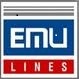 EMU Lines Pvt. Ltd.To : Fortune AgriKind Attention  : Mr. Mahesh
EMU Lines Pvt. Ltd. snapshot
Incorporated in 1989 as Neutral NVOCC Company.

 An ISO Certified  company.

 EMU has been recognized as the biggest NVOCC Brand in India.

 EMU has a pan country presence with offices in India spanning 
   across all major ports, ICD’s & Freight  Stations.

 EMU has Global presence under CWN (Cargo World 
   Network) agency with over 500 offices in 100+ countries.

 Own Consolidation / Deconsolidation warehouses at all major
   ports/hub stations.


I
OUR MISSION AND GOALS
The corporate mission of EMU Lines is to be the most efficient and comprehensive distribution services network through a continuous effort in upgrading the key elements that form the very basis of serviceEMU Lines aims at providing the most practical and effective Logistics Solution to a well defined target group by way of: *  The most efficient and tailor-made shipping schedules for maintaining timely      deliveries. On Time! Every Time! *  A highly technologically advanced and user-friendly computer communication     network, especially the web site, that enables online cargo tracking and facility     to overseas partners for downloading shipping documents related to their     shipments. This gives EMU Lines a definite edge in the trade, helping overseas     partners, an access to all the shipping documents anytime of the day. *  A highly motivated and trained team of professionals, financial credibility and     integrity.
Our Core Strengths
FCL Freight Forwarding
   Inbound : Over 2000 Teu’s per month.
   Outbound : Over 3500 Teu’s per month.

LCL Consolidation
   Inbound : Over 26 Origin Direct Sailing & handling 12500 CBM
     per month.
   Outbound : Over 70 Destination Direct Call & handling 40000 CBM
     per month.  

Project Cargo Handling 

Door to Door shipments 

Transportation 

Air Cargo
Offices Across India
Corporate Office		: New Delhi
Western Region		: Mumbai
Pune
Ahmedabad
Indore
Nagpur
Jaipur
Jodhpur
Moradabad
Ludhiana
Aurangabad
Southern Region		: Chennai
Cochin
Coimbatore
Tuticorin
Tirupur
Bangalore
Hyderabad
Eastern Region		: Calcutta
Nepal
Total 20 offices across India
EMU Lines - Operations at Nhava Sheva               / Bombay Port
EMU has direct access to file Import Consol Manifest with customs which helps our customers in fast processing of delivery.

Import De-stuffing handled by our expert staff at GDL & JWR.

Our valued customers have endorsed our services wherein we have offered deliveries within 24 hours from the date of vessel arrival/discharging.

In recent COVID – 19 pandemic, EMU has developed and successfully operating online Invoicing, Delivery Order, Bill of Lading system.
Global origins to India business simplified
We enjoy long term contracts with all major carriers operating in India which would ensure most competitive pricing, timely availability of containers & priority space on board first available ships.

We also offer weekly consolidation services from all major global ports to India to manage your LCL shipments.

Through our extensive network, we can offer complete Door to Door services into India.
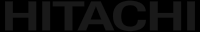 Our Esteemed Customers
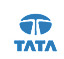 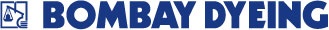 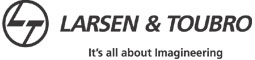 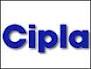 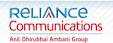 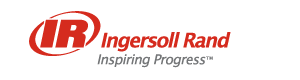 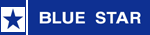 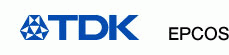 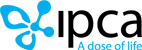 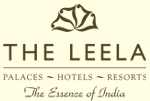 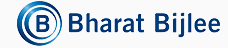 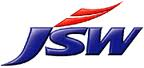 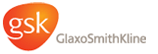 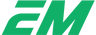 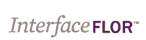 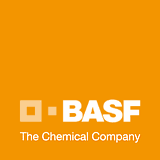 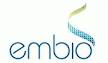 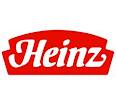 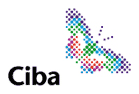 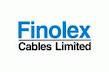 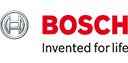 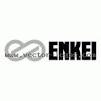 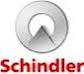 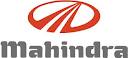 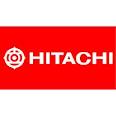 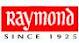 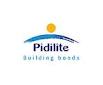 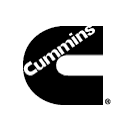 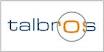 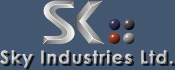 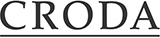 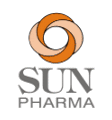 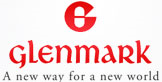 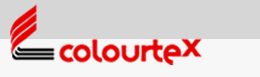 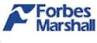 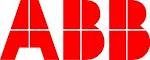 We look forward to handle your valuable cargo.‘THANKING YOU’ in anticipation.
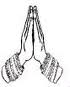